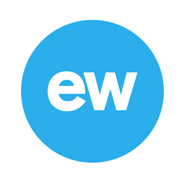 WHAT OUR CLIENTS SAY
After an initial consultation with Drake’s Den, Ellis Whittam got straight to work undertaking a General Risk Assessment of the premises and developing a bespoke action plan to ensure the premises were fully compliant with current legislation. As Drake’s Den also uses Ellis Whittam’s Employment Law & HR service, they also produced an employee handbook for the company and ensured all employee contracts were compliant with current legislation.
 
Paul comments: “We were immediately given our own locally based consultant to manage our Health & Safety requirements and a named adviser to look after our employment law needs. Both have proved to be invaluable offering bespoke information on a number of issues such as the recent changes in legislation and specific health and safety requirements which will affect our business.”
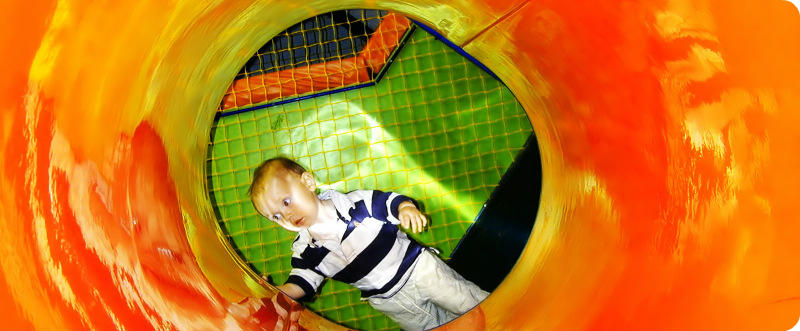 “The best thing about Ellis Whittam is the amount of time and money they save us. Just knowing that we are totally up to date with all our health and safety and employment law obligations is a huge weight lifted off our shoulders and leaves us free to focus on our core business.”

Paul Selvester, Drake’s Den
Drake’s Den is an award winning, family run, soft play centre in Plymouth employing 22 members of staff.  

Before using Ellis Whittam, all health and safety matters were managed in-house with occasional help from other small contractors when required.
 
“The system worked as a minimum requirement,” says Paul Selvester, owner of Drake’s Den, “but as we are a children’s soft play centre we wanted to work to much higher standards than this, both for our customers and our staff”.
Ellis Whittam is a preferred supplier of the Play Providers Association and it was through this organisation that Paul heard of their services.
 
“I was a bit apprehensive about contacting them because similar organisations I had previously spoken with had all proved to be a lot more expensive, some charging extortionate fees for very little work.  However, the Regional Business Director explained about their fixed fee service and so far I have found them to be worth every penny,” adds Paul.
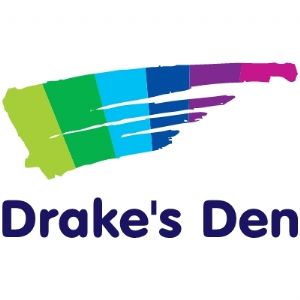 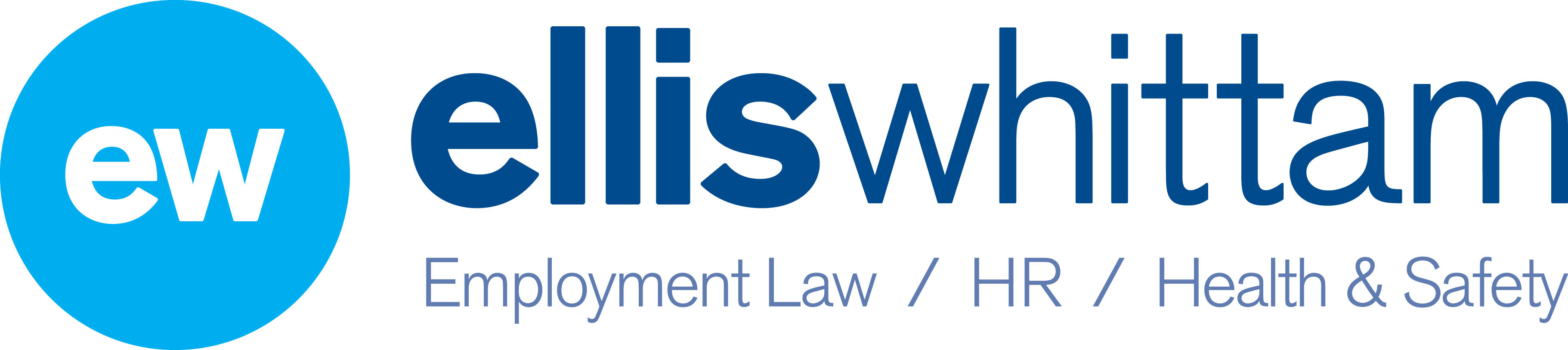 To learn more visit elliswhittam.com or call 0845 226 8393